Welcome to 4th  Grade!
2020-2021
Tonight's Agenda (items to be discussed)
Standards
Curriculum
Georgia Milestones
District Assessments – RI/MI/DIBELS
Classroom Assessments
Grading
Goal Setting
Reading Resources
Tech Tips
Copyright Resources
Contact Information
Grade Level Standards
All lessons adhere to GA Standards of Excellence for all subjects
Math –
Unit 1
Unit 2
Unit 3
Unit 4
Unit 5
Unit 6
Unit 7
ELA - https://www.georgiastandards.org/Georgia-Standards/Frameworks/ELA-Grade-4-Developmental-Progressions-R-W-SL-L.pdf
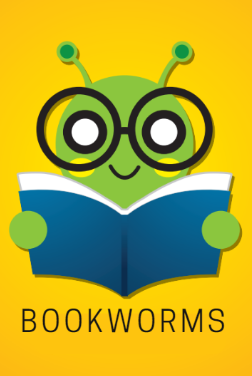 Curriculum
Reading– 
Bookworms Reading – Shared, Interactive, DI

Writing -
Fourth Grade Rubrics for Narrative, Opinion, and Informational					
Math – 
Fourth Grade Number Talks Brochure 
Math Workshop
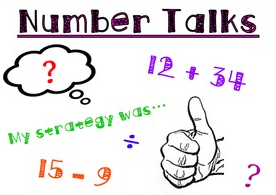 Georgia Milestones
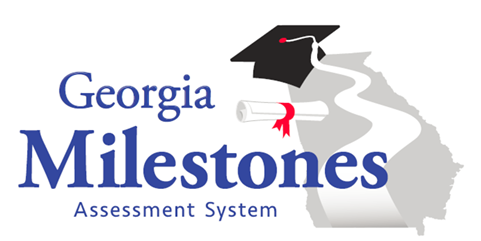 Overview of GMA –
https://www.gadoe.org/Curriculum-Instruction-and-Assessment/Assessment/Pages/Georgia-Milestones-Assessment-System.aspx

Study Resource Guides-
4th Grade
District Assessments –
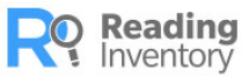 The Reading Inventory is a low-stakes, classroom-based assessment designed to evaluate students’ reading ability, monitor their reading progress, and match students to books at their reading level. 
The Reading Inventory is taken on a computer and lasts about 20 minutes. The types of questions a student receives and the results that are reported are based upon the student’s grade level and reading level. 
Test Administration – 4 times a year (August, October, January, May)
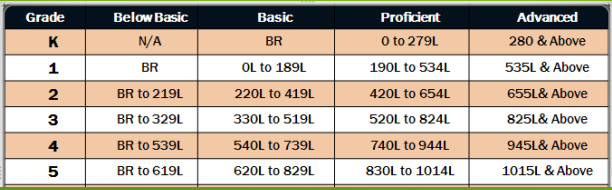 District Assessments –
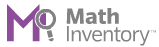 The Math Inventory is a computerized test that results in a score, or Quantile® , that indicates how well a student understands mathematical skills and concepts along a developmental continuum.  A student who scores at the Proficient level by the end of the school year is considered to be performing on grade level and is on track to meet the demands of college and career by the end of high school.

Test Administration – 3 times a year (August, December/January, May)
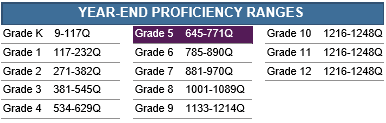 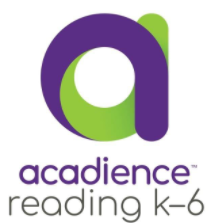 District Assessments –
Fluency is defined as the ability to read with speed, accuracy, and proper expression. In order to understand what they read, children must be able to read fluently whether they are reading aloud or silently. When reading aloud, fluent readers read in phrases and add intonation appropriately.
Reading fluency is calculated by taking the total number of words read in one minute and subtracting the number of errors.
Classroom Assessments
Edited by Teachers
Grading Scale
Grades are on a 1-4 scale.
Goal Setting
G - Growth
O - Ownership
A - Awareness
L - Learning

“Setting goals is the first step in turning the invisible into the visible.”  
  -Tony Robbins
Leverage parent support: If we want students (especially our youngest ones) to set goals that have any personal meaning, those goals need to be transferrable from school to home. In this sense, parents are a key player. Goals that are meaningful for both students and parents are key in fostering long-term growth. 
  -Journal of Research in Childhood Education
Grade Level Goal
Students will read fluently and comprehend at the grade level midpoint: 840.
(Fourth Lexile Band: 740-940)

WAYS TO ASSIST AT HOME
Encourage your child read for 20 minutes every night. 
Let your child log on to Education Galaxy.
Encourage your child to read aloud to practice fluency and expression. 
Encourage your student to use reading strategies to develop comprehension.
Reading Resources
https://lexile.com/parents-students/
Click on 
Enter student‘s Lexile score and then select categories of interest to the student
A list of book results on student’s Lexile level will be given

Education Galaxy – www.educationgalaxy.com 
Students can practice Reading Standards in an engaging online setting.
Student login – Student ID # + hes (i.e. 123456hes)
Student Password – Student ID # (i.e. 123456)
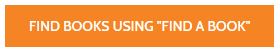 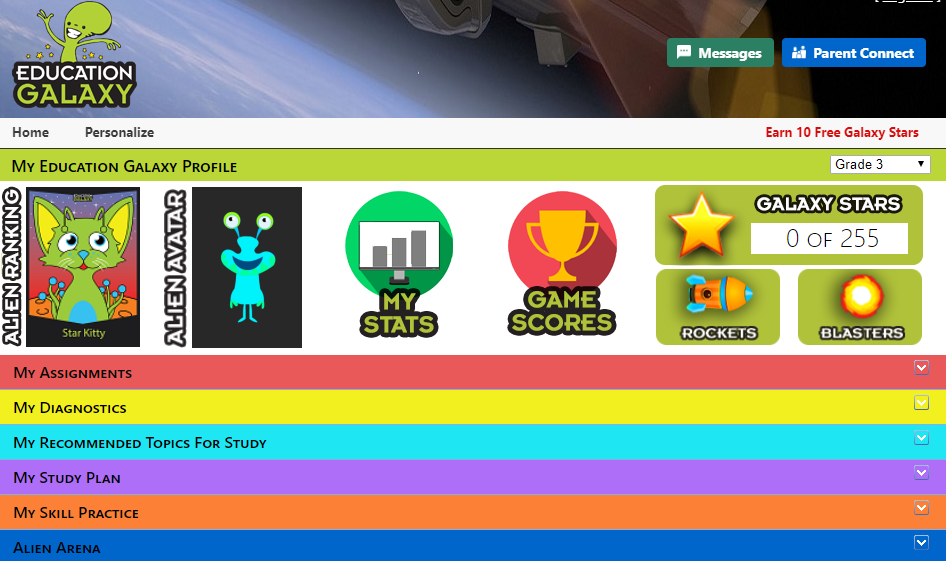 Tech Tips –Online Learning
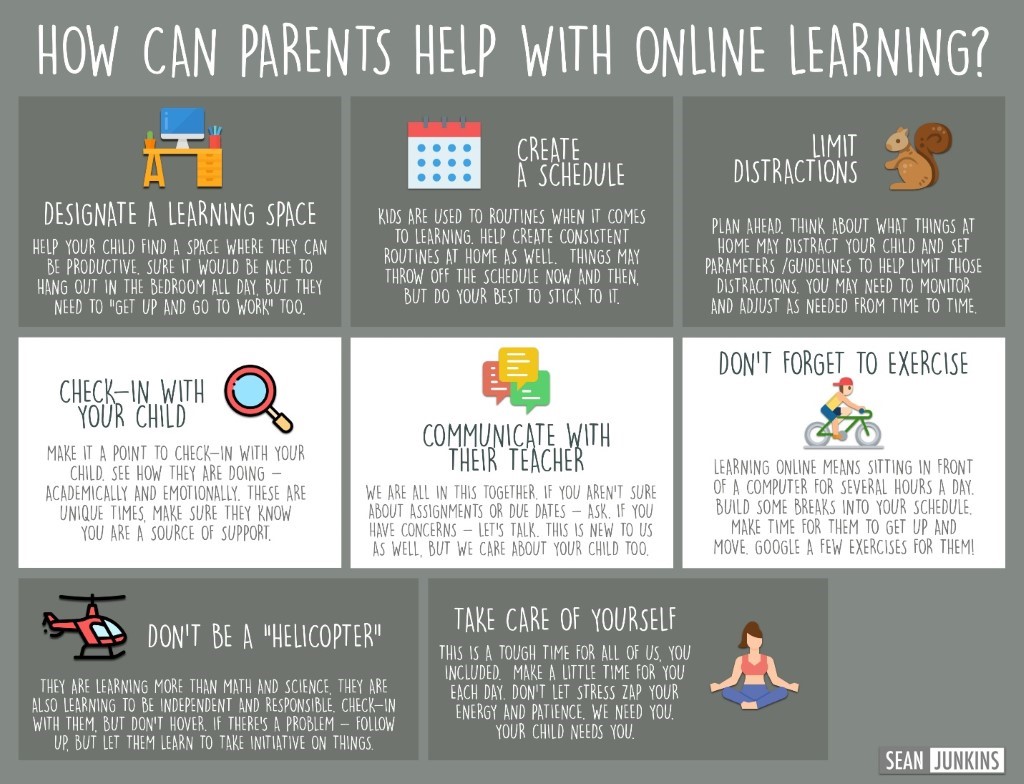 Tech Tips – cont’d
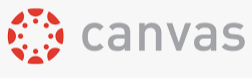 Canvas Student Login –
Student login - Student ID # @paulding.k12.ga.us  
(i.e. 12345@paulding.k12.ga.us)
Student Password – first initial + middle initial + last initial and 4 digit birthday (month and day)
(i.e. abc0102)

Canvas Parent Help Guides - https://community.canvaslms.com/t5/Observer-Guide/tkb-p/observer
Information for Digital Learning Days – short term and/or long term (pivot) - https://www.paulding.k12.ga.us/Page/42513
What is Copyright?
Did you know that whenever you write a poem or story or even a paper for your class, or a drawing or other artwork, you automatically own the copyright to it. Copyright is a form of protection given to the authors or creators of "original works of authorship," including literary, dramatic, musical, artistic and other intellectual works. What that means is that, as the author of the work, you alone have the right to do any of the following or to let others do any of the following:
-                      make copies of your work;
-                      distribute copies of your work; 
-                      perform your work publicly (such as for plays, film, dances or music);
-                      display your work publicly (such as for artwork, or stills from audiovisual works, or any 	material used on the Internet or television); and
-                      make “derivative works” (including making modifications, adaptations or other new uses 	of a work, or 	translating the work to another media).
 
In general, it is illegal for anyone to do any of the things listed above with a work created by you without your permission, but there are some exceptions and limitations to your rights as a copyright holder. One major limitation is the doctrine of “Fair Use”.   
 
 


Student Guide for more information on copyright - http://www.copyrightkids.org/cbasicsframes.htm 

Parent Guidance for more information on copyright - https://parentingdigital.com/parents-guide-copyright-fair-use/
Contact Information
Feel free to reach out to your child’s teacher with questions. 

You may also contact your school’s Instructional Lead Teacher:
   
              2020 Title I Schools